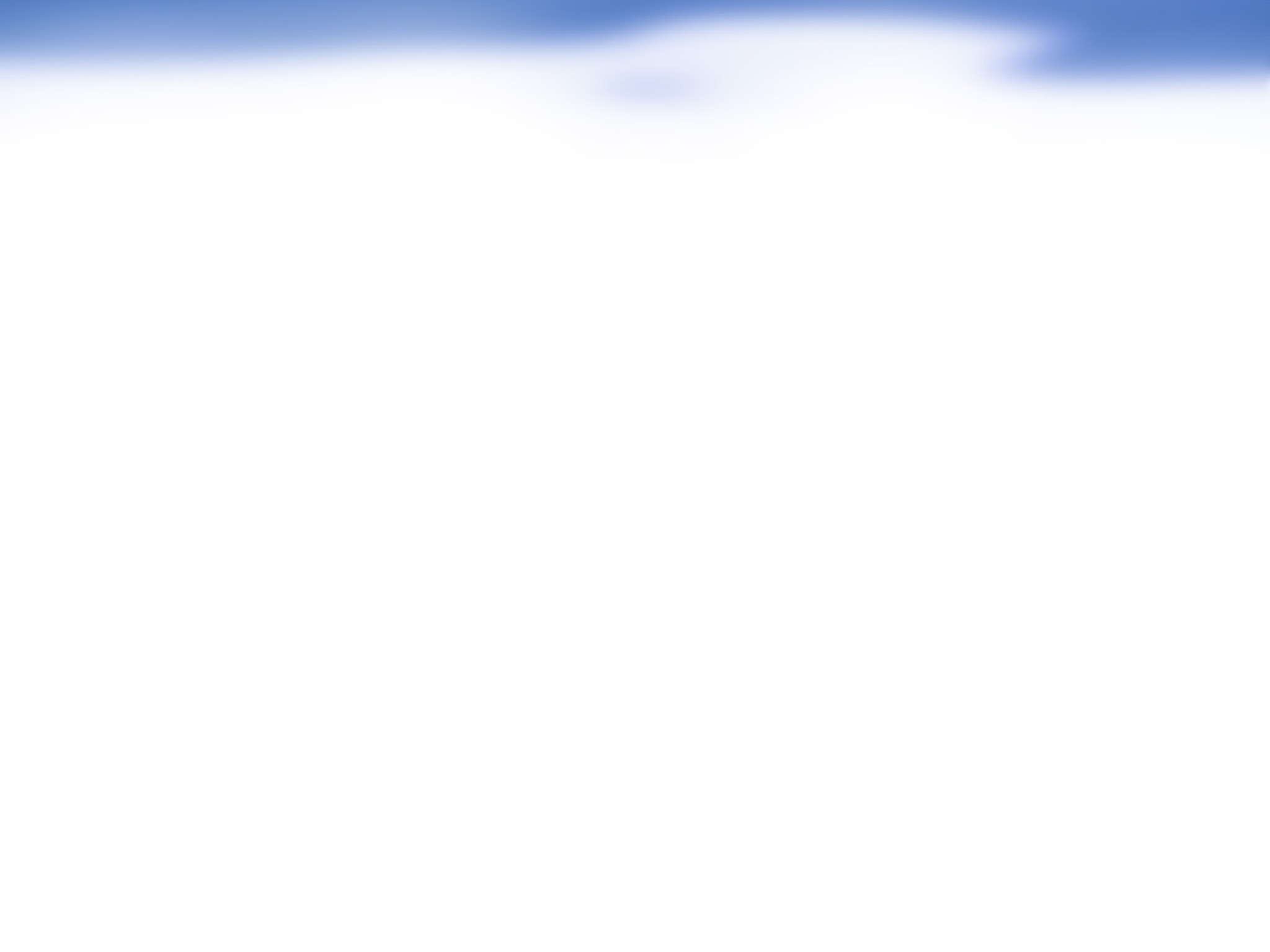 2-18: Korak k celovitemu lokalnemu upravljanju z vodo in vodnim prostorom: primer dobre prakse v občini Log – Dragomer /Klemen K., Fatur M.
POVZETKI / UGOTOVITVE:
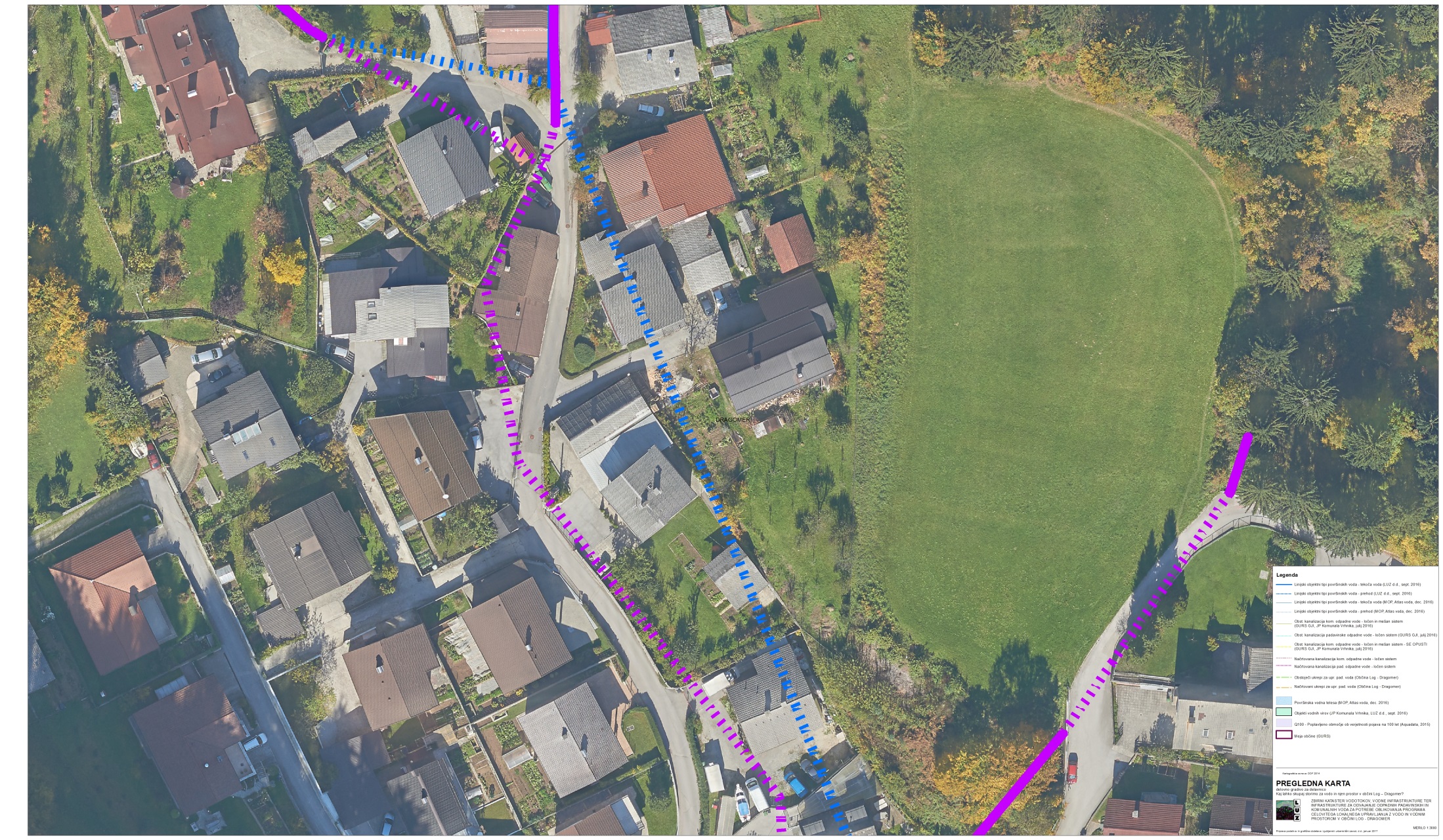 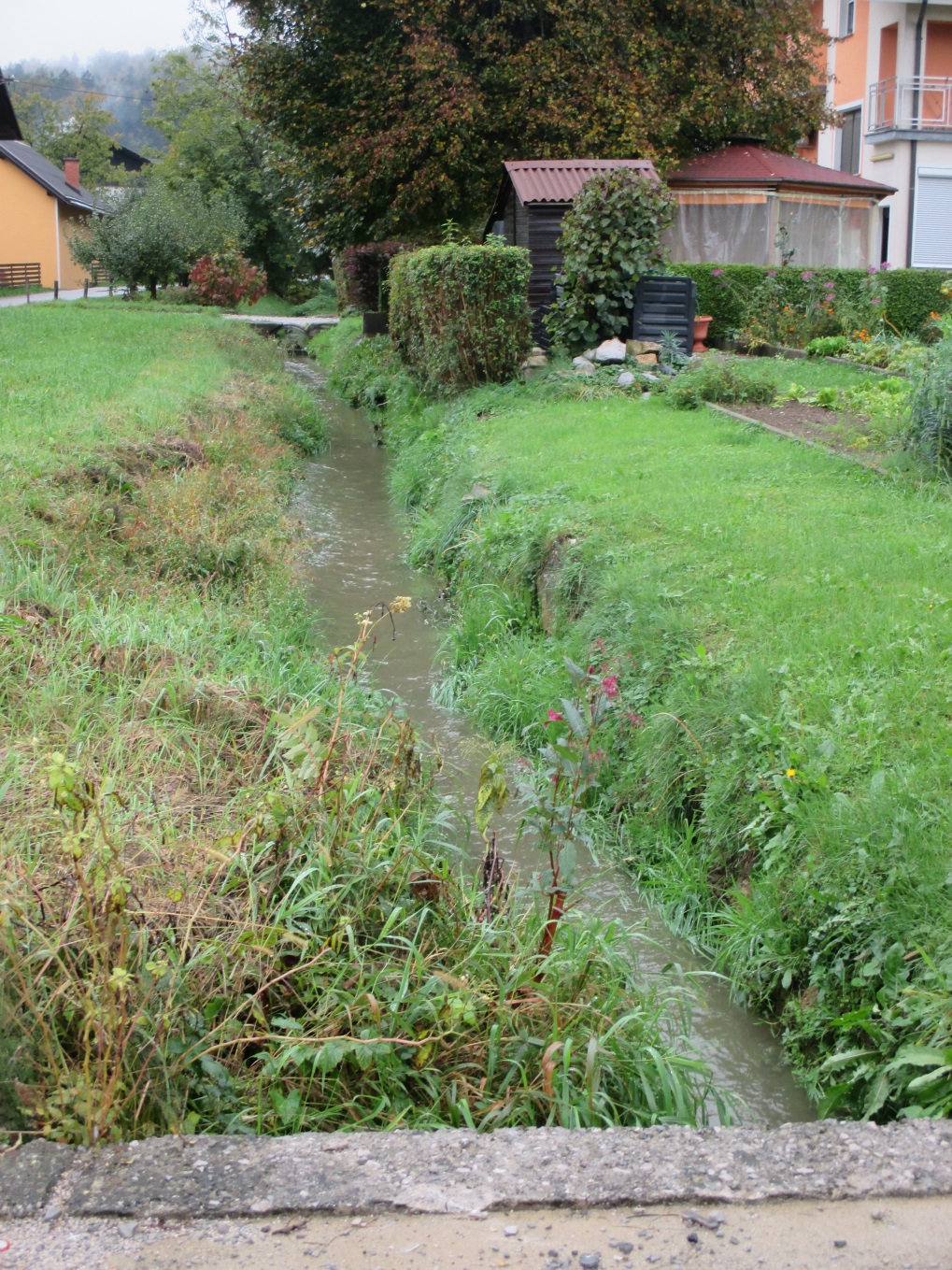 Zbirni kataster, LUZ, d.d.
Foto Kristina Klemen
Foto Tanja Krušič
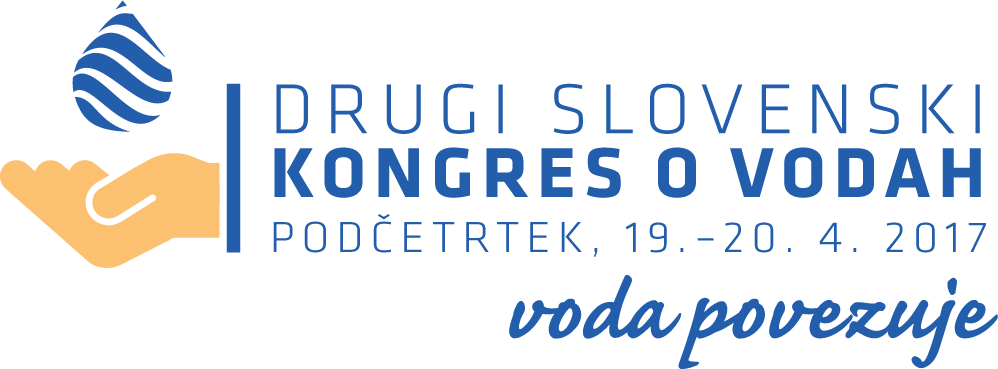 VKLJUČENO
TRAJNOSTNO
USKLAJENO
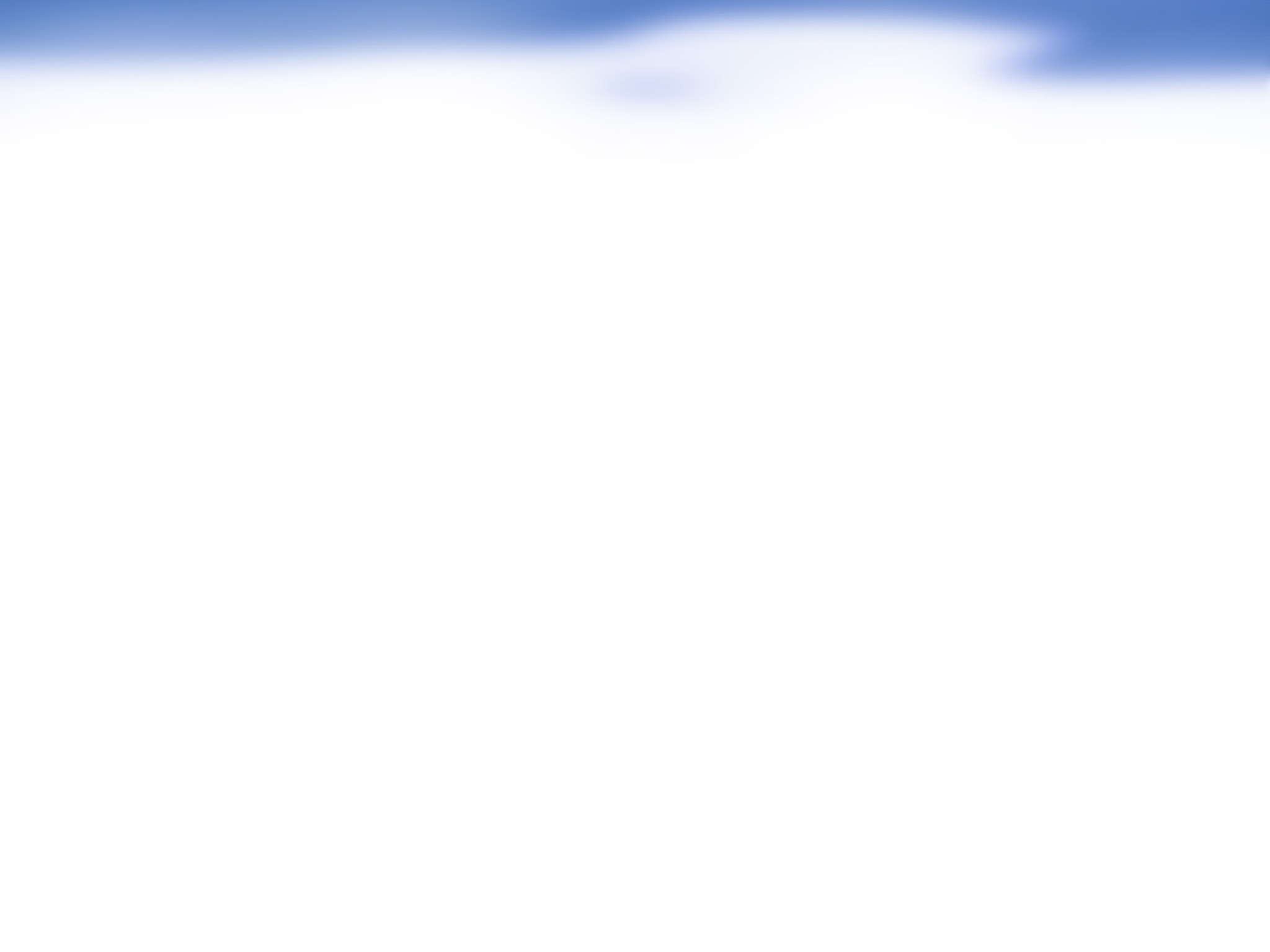 2-18: Korak k celovitemu lokalnemu upravljanju z vodo in vodnim prostorom: primer dobre prakse v občini Log – Dragomer /Klemen K., Fatur M.
VPRAŠANJA / PREDLOGI ZA RAZPRAVO:
Oblikovanje vodne politike na občinski in/ali regionalni ravni!
PODATKI!
EU projekt Water4Cities
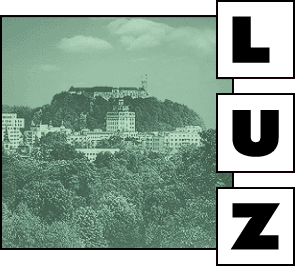 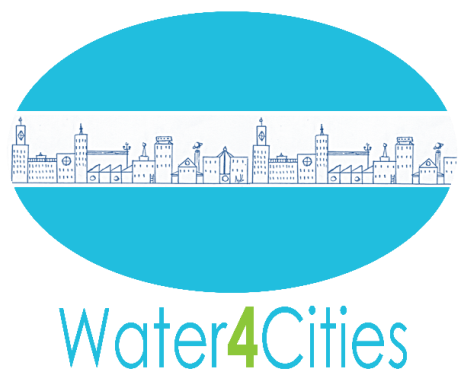 kristina.klemen@luz.si
marko.fatur@luz.si
This project has received funding from the European Union’s Horizon 2020 research and innovation programme under grant agreement No 734409 WATER4CITIES
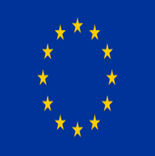 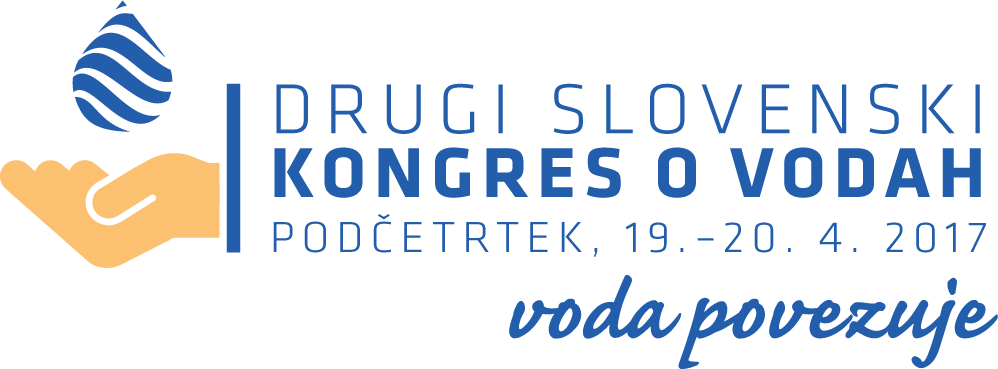